Tuần 2 –Tiết 2
Bài 1: HỆ THỐNG KINH, VĨ TUYẾNVÀ TỌA ĐỘ ĐỊA LÍ (tiết 1)
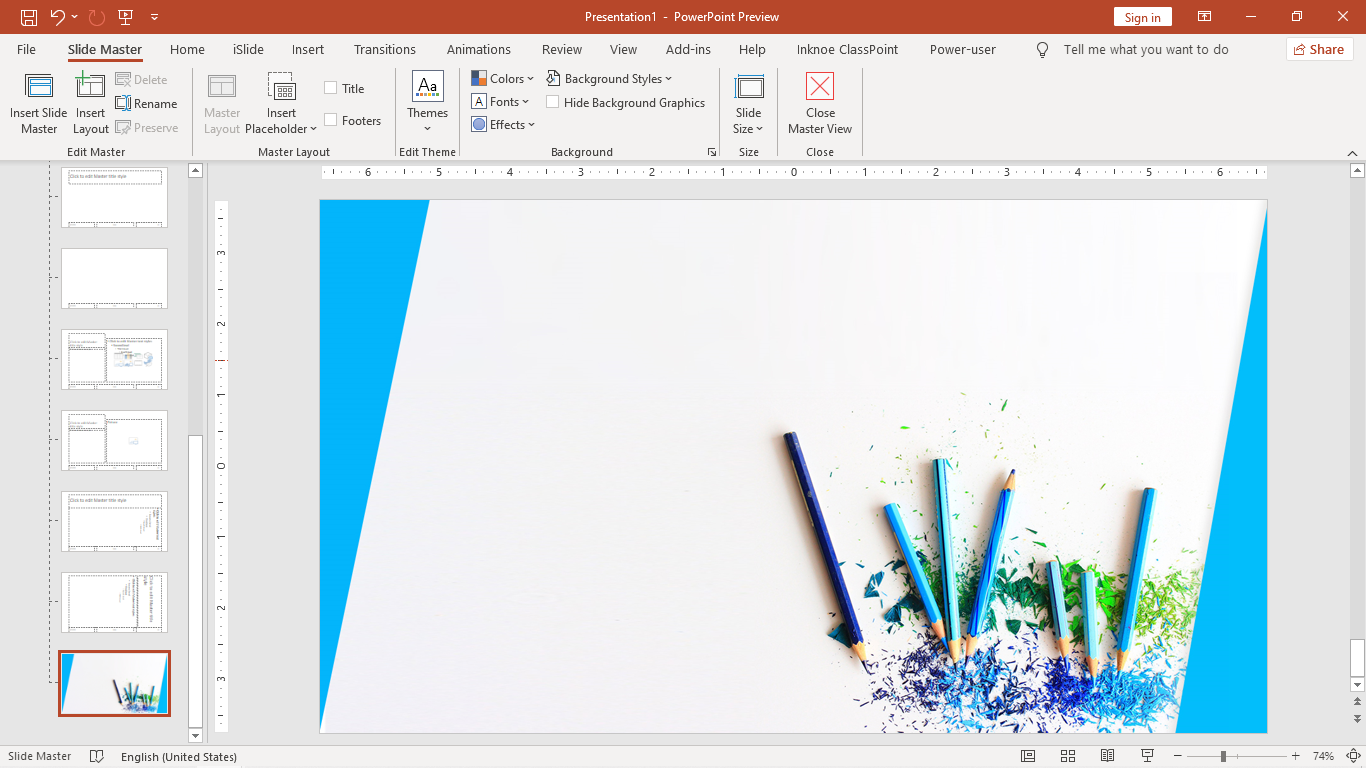 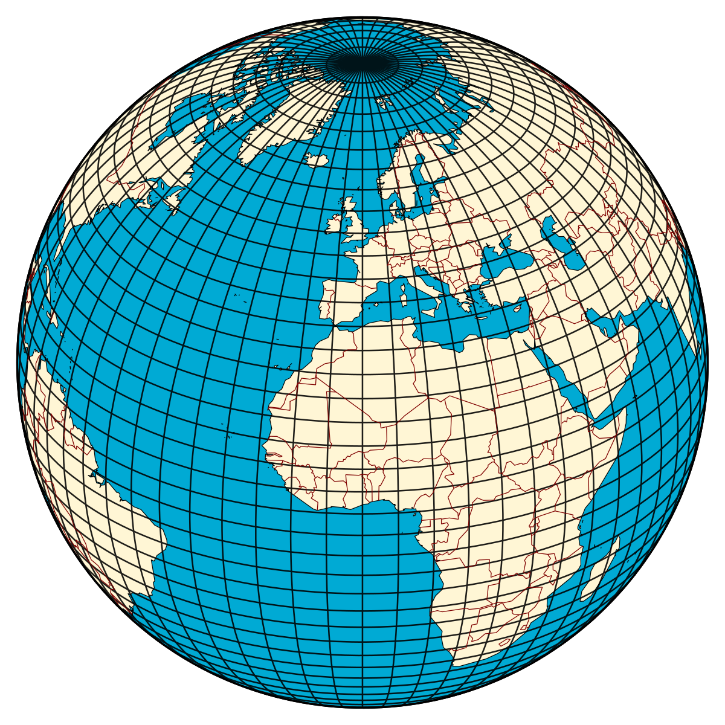 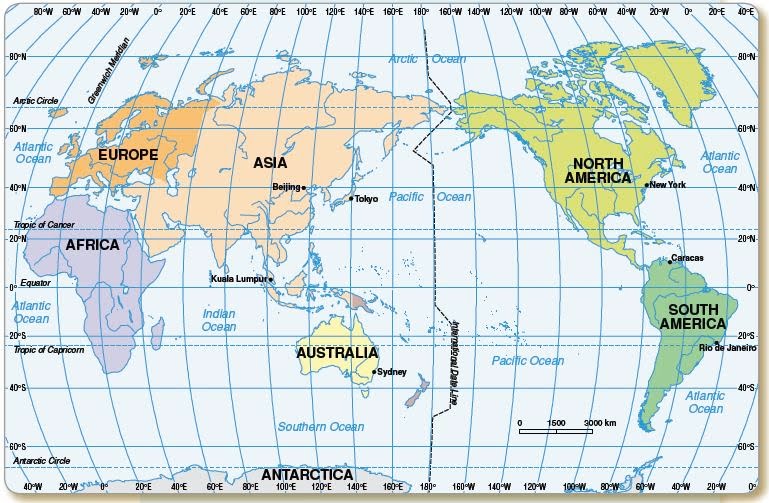 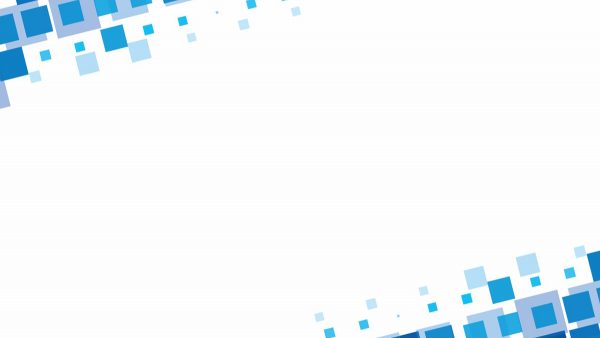 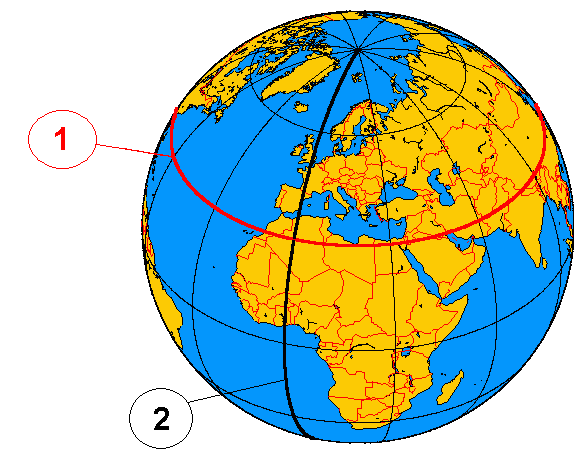 I. HỆ THỐNG KINH, VĨ TUYẾN
NỘI DUNG
 BÀI HỌC
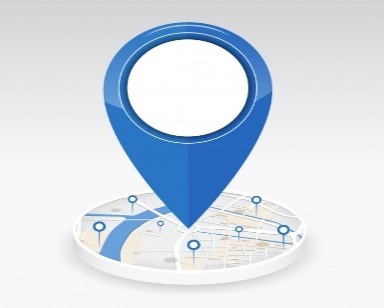 II. TỌA ĐỘ ĐỊA LÍ
Add Title
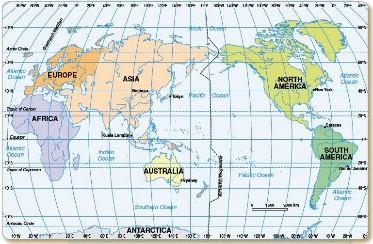 III. LƯỚI KINH, VĨ TUYẾN CỦA BẢN ĐỒ THẾ GIỚI
延时符
Bài 1: HỆ THỐNG KINH, VĨ TUYẾNVÀ TỌA ĐỘ ĐỊA LÍ
I. HỆ THỐNG KINH, VĨ TUYẾN
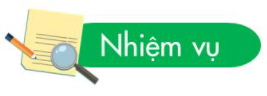 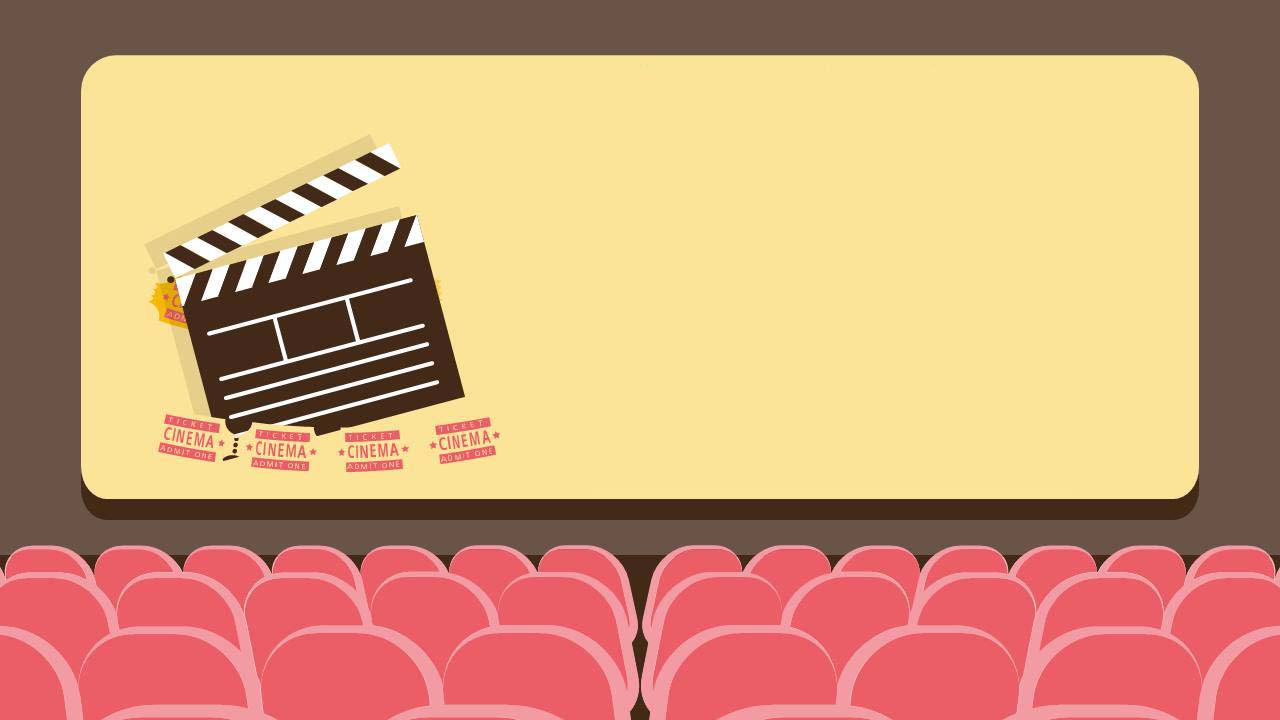 PHIẾU HỌC TẬP SỐ 1
Quan sát video và đọc thông tin 1 hoàn thành các khái niệm sau:
Kinh tuyến là…………………………...…
Kinh tuyến gốc……………………………
Kinh tuyến đông ……………..………
Kinh tuyến tây………………………….
Vĩ tuyến gốc………………………..
Vĩ tuyến Bắc…………………………
Vĩ tuyến Nam …………………….
延时符
Bài 1: HỆ THỐNG KINH, VĨ TUYẾNVÀ TỌA ĐỘ ĐỊA LÍ
I. HỆ THỐNG KINH, VĨ TUYẾN
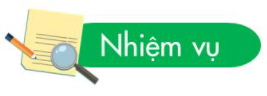 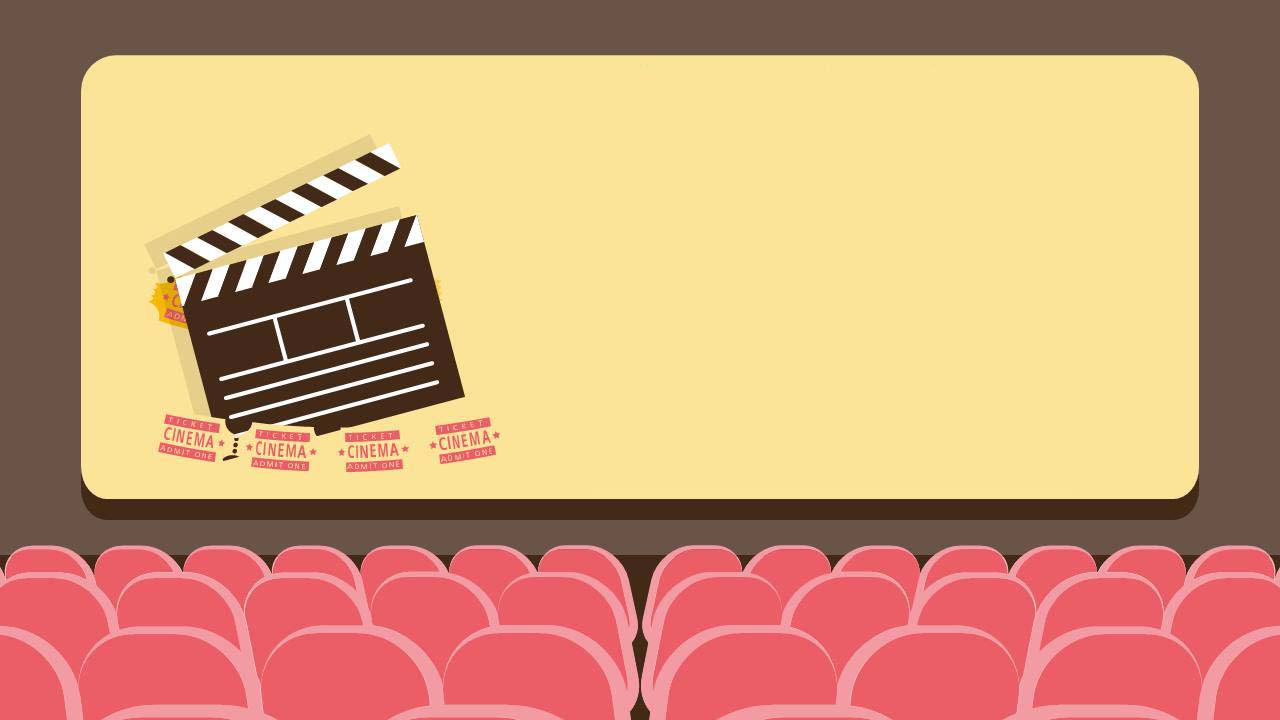 PHIẾU HỌC TẬP SỐ 1
Quan sát video và đọc thông tin 1 hoàn thành các khái niệm sau:
Kinh tuyến là…………………………...…
Kinh tuyến gốc……………………………
Kinh tuyến đông ……………..………
Kinh tuyến tây………………………….
Vĩ tuyến gốc………………………..
Vĩ tuyến Bắc…………………………
Vĩ tuyến Nam …………………….
延时符
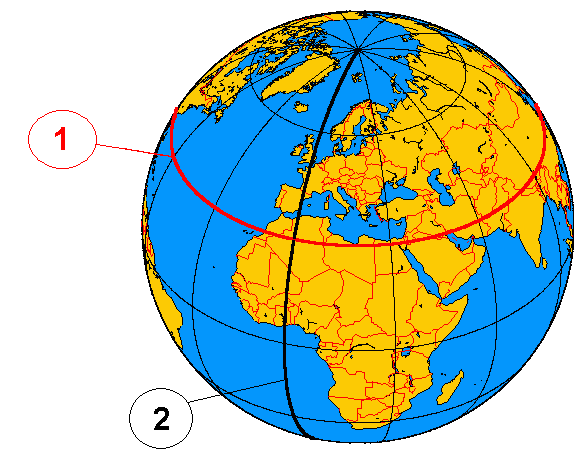 I. HỆ THỐNG KINH, VĨ TUYẾN
- Kinh tuyến là các đường nối liền 2 điểm cực Bắc với cực Nam trên bề mặt quả địa cầu.
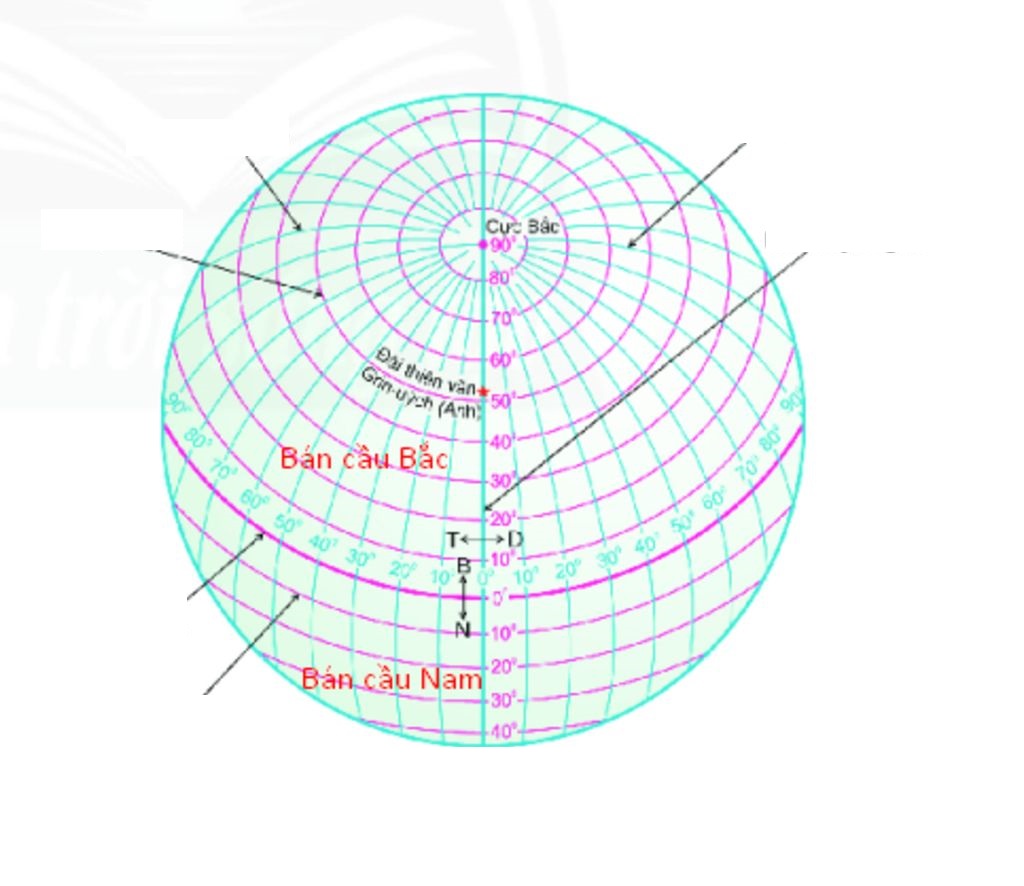 - Kinh tuyến gốc là kinh tuyến 00 đi qua đài thiên văn Grin-uýt (thủ đô Luân Đôn - nước Anh)
Kinh tuyến đông
Kinh tuyến tây
Kinh tuyến gốc
- Kinh tuyến nằm bên phải kinh tuyến gốc là kinh tuyến Đông. Kinh tuyến nằm bên trái kinh tuyến gốc là kinh tuyến Tây.
Kinh tuyến
[Speaker Notes: Gv dạy dung quả địa cầu cho hs trình bày]
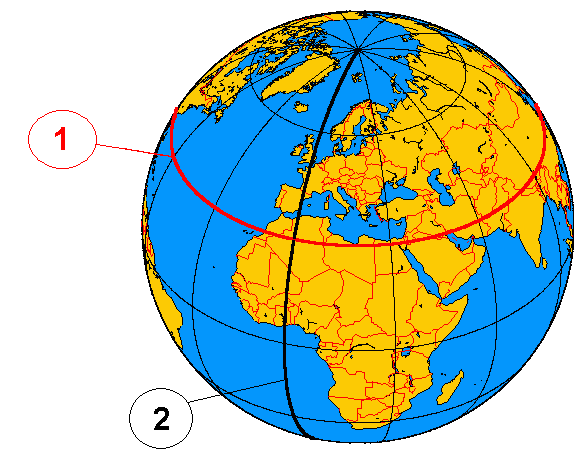 1. HỆ THỐNG KINH, VĨ TUYẾN
- Vĩ tuyến là các vòng tròn bao quanh qủa Địa Cầu, song song với đường Xích đạo.
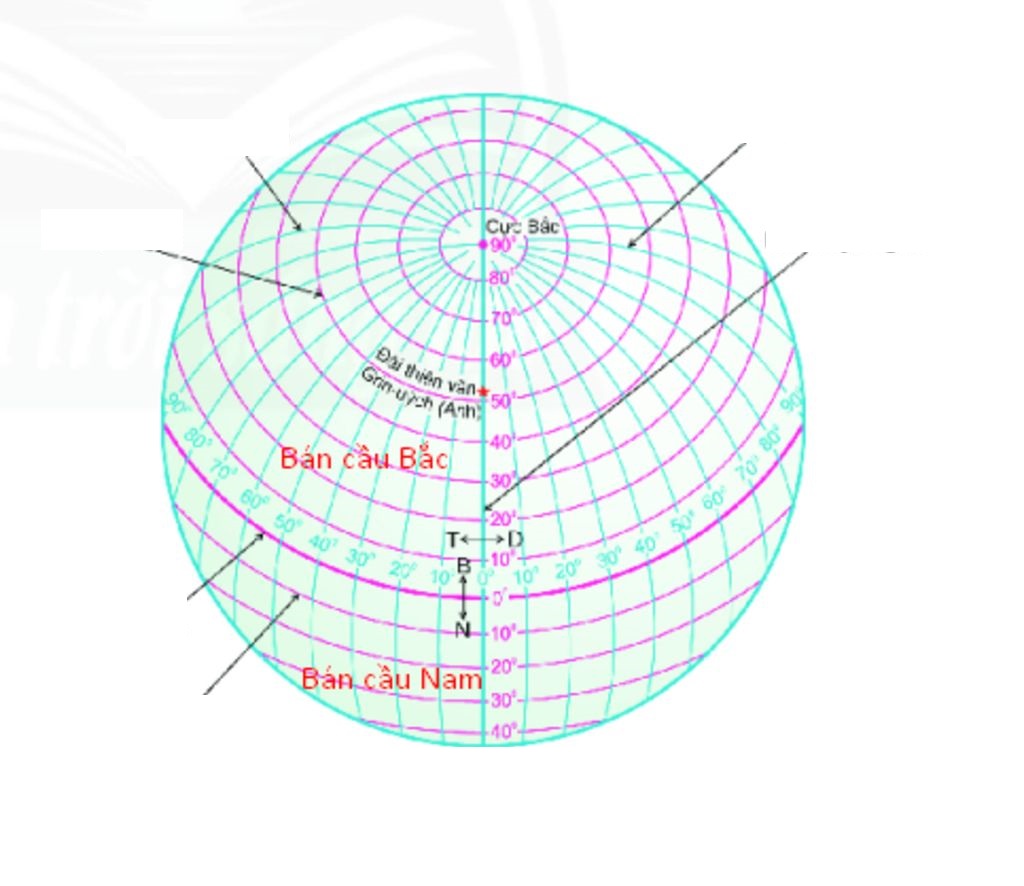 Vỹ tuyến bắc
-Vĩ tuyến gốc là đường vĩ tuyến lớn nhất 00 (đường Xích Đạo).
- Vĩ tuyến nằm từ xích đạo đến cực Bắc là vĩ tuyến Bắc. Vĩ tuyến nằm từ xích đạo đến cực Nam là vĩ tuyến Nam.
Vỹ tuyến gốc
Vỹ tuyến nam
[Speaker Notes: Gv dạy dung quả địa cầu cho hs trình bày]
Có thể em chưa biết
Đài thiên văn Greenwich
Đài thiên văn Hoàng gia Greenwich là một đài thiên văn tại vùng Greenwich ở Luân Đôn, Anh. Đài thiên văn này được xây dựng vào ngày 10 tháng 8 năm 1675.
Ngày/năm khởi công: 3:14 CH, 10 tháng 8, 1675
Chức năng: Đài thiên văn, Viện bảo tàng, Chỗ ở
Số tầng: 3
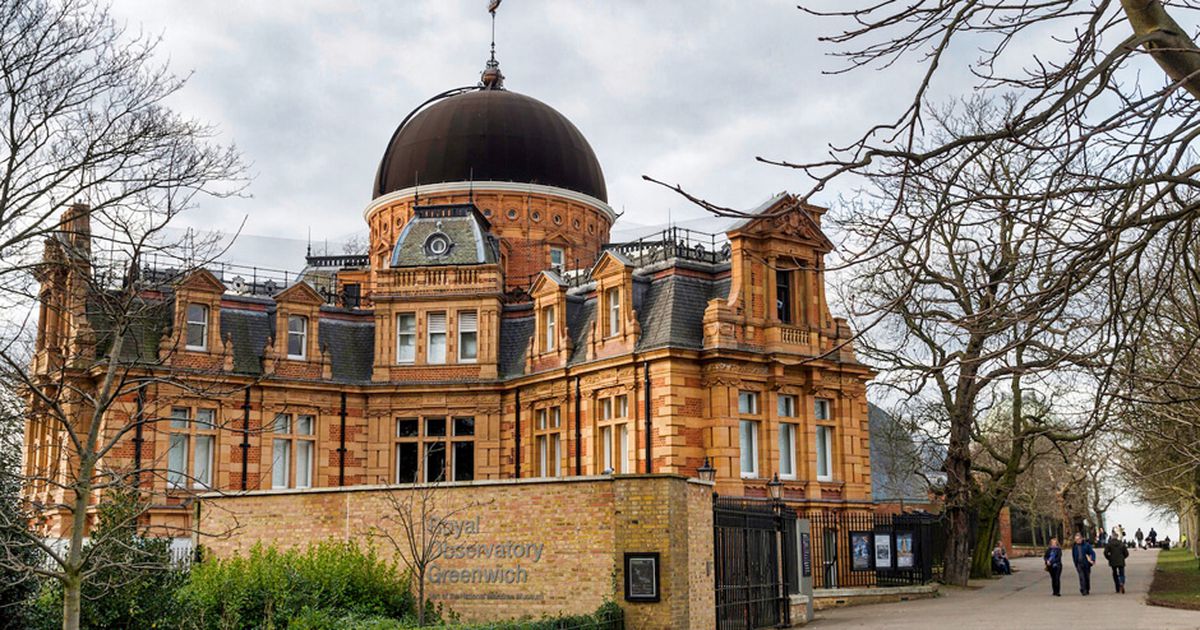 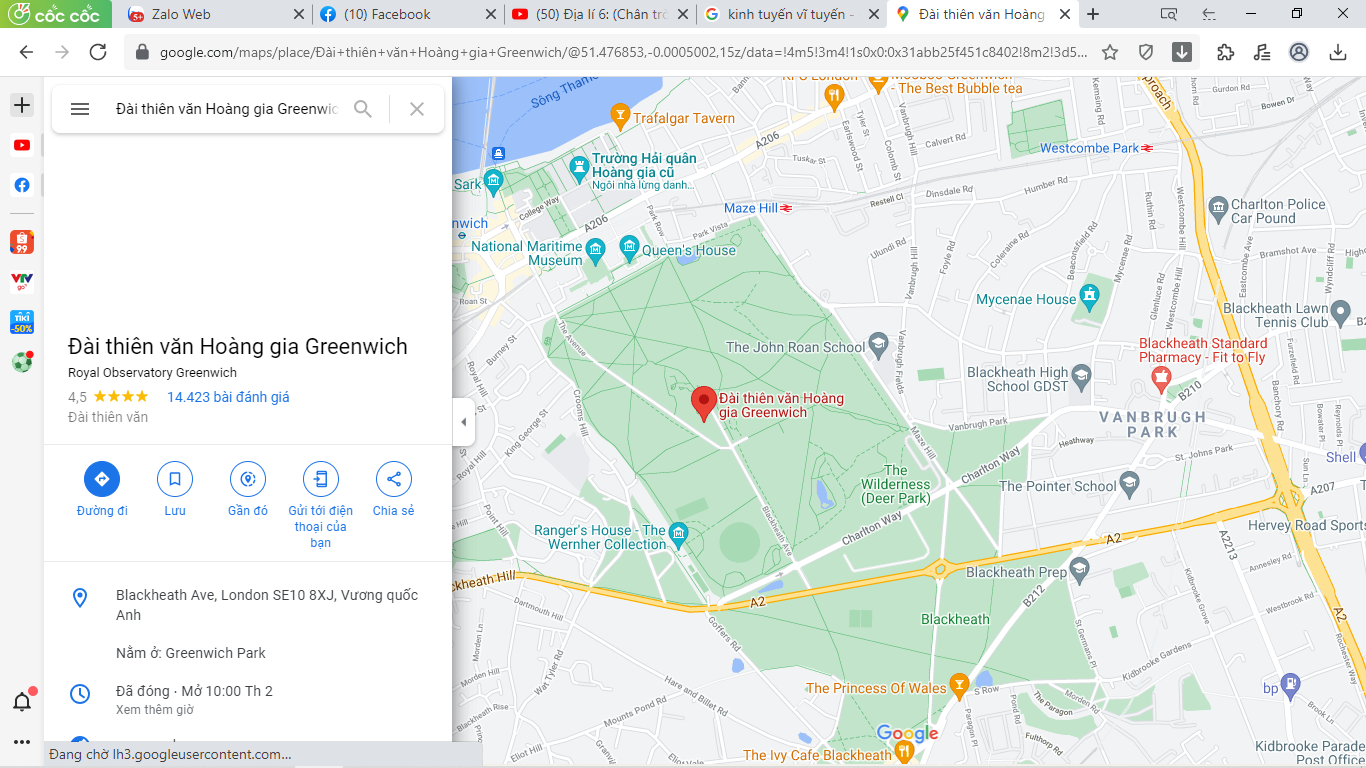 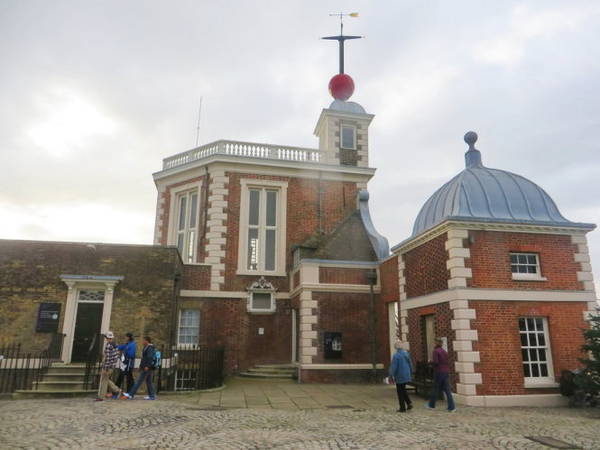 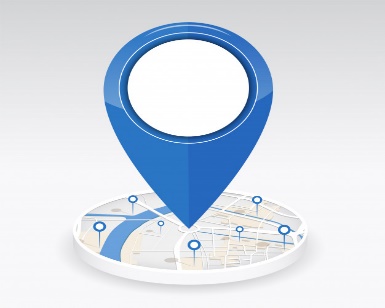 II. TỌA ĐỘ ĐỊA LÍ
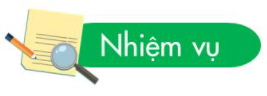 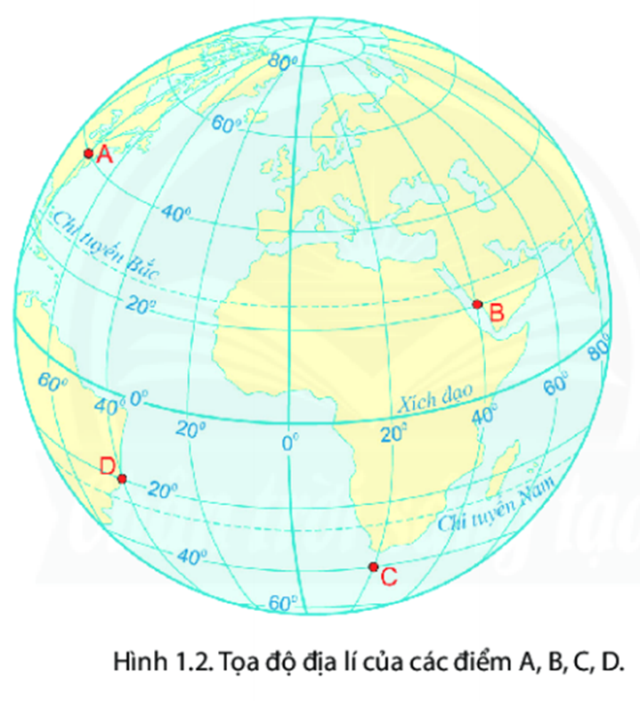 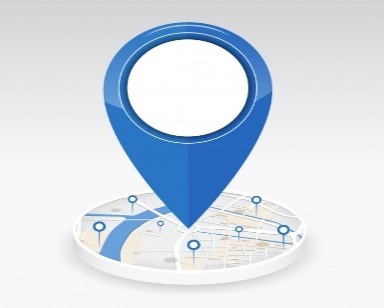 TỌA ĐỘ ĐỊA LÍ
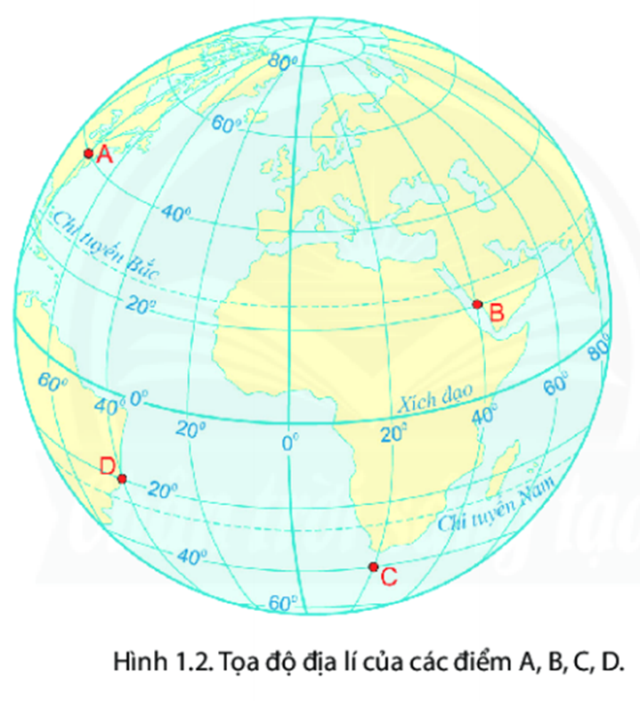 Khoảng cách bằng số độ, từ điểm đó đến vĩ tuyến gốc (đường xích đạo).
khoảng cách bằng số độ, từ điểm đó đến kinh tuyến gốc.
được xác định là kinh độ và vĩ độ của điểm đó trên bản đồ hoặc quả địa cầu.
Vĩ độ viết trước và kinh độ viết sau.
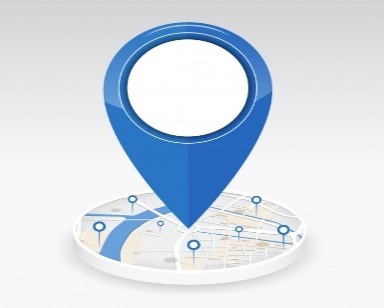 -  Kinh độ của một điểm là khoảng cách bằng số độ tính từ điểm đó đến kinh tuyến gốc.
TỌA ĐỘ ĐỊA LÍ
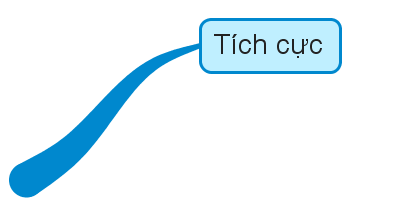 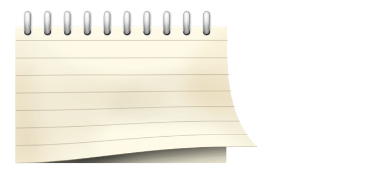 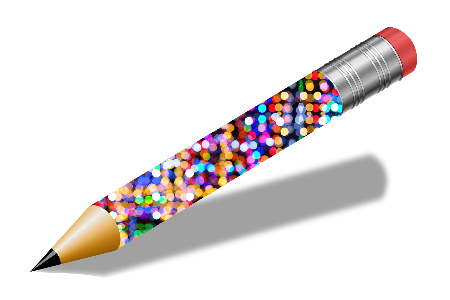 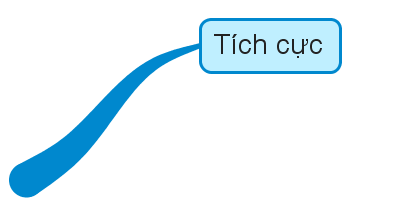 -  Vĩ độ của một điểm là khoảng cách bằng số độ tính từ điểm đó đến vĩ tuyến gốc (đường xích đạo)
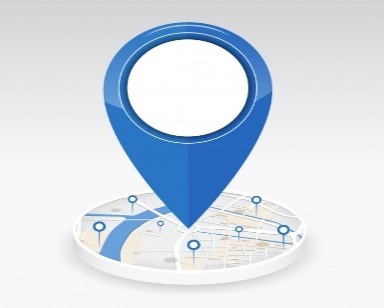 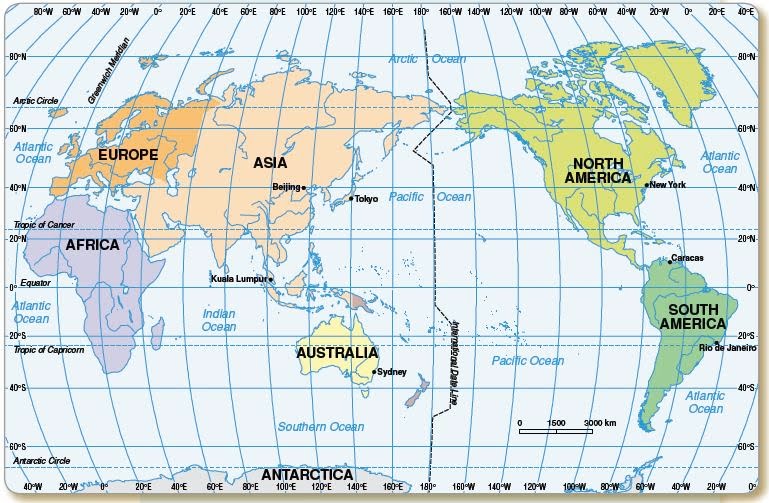 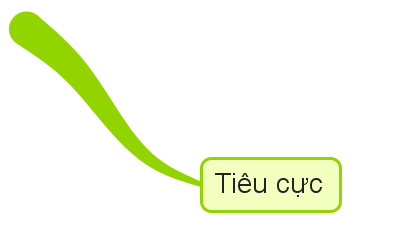 -  Toạ độ địa lí của một điểm được xác định là kinh độ và vĩ độ của điểm đó trên bản đồ hay quả địa cầu.
Cách xác định tọa độ địa lí của một điểm
- Xác định vĩ độ địa lí của một điểm 
+ Điểm A. 400B 
+ Điểm C. 400N
Cực Bắc
.A
.A
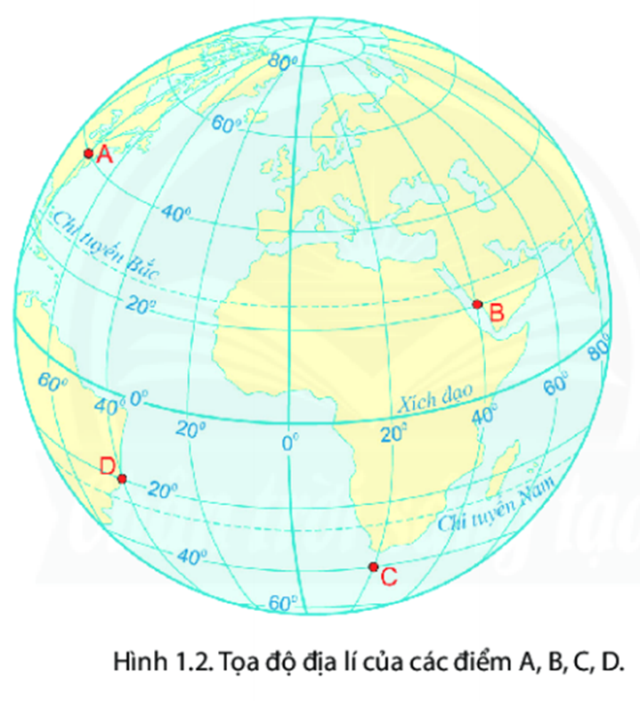 .E
- Xác định kinh độ địa lí của một điểm 
+ Điểm A. 800 Đ
+ Điểm D. 400 T
Xác định tọa độ địa lý của các điểm A, B, C,D
A. 400B-800 Đ
C. 400N-200Đ
Cực Nam
Cực Nam
B.200B-400Đ
D.200N-400T
Xác định tọa độ địa lí điểm A,B,C,D,E
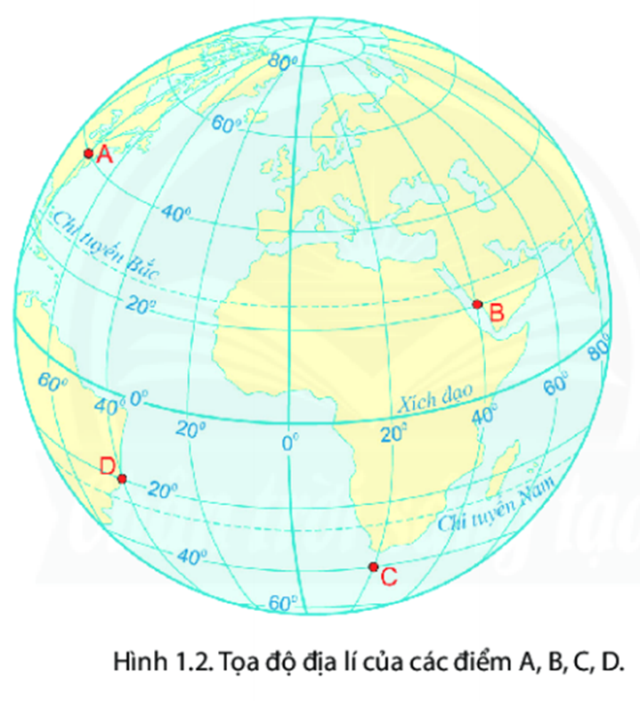 Cực Bắc
.B
.E
.A
A. 200B-800 Đ
C. 200N-200 T
B. 400B-200 T
D.200N-600  Đ
E. 400B –200 Đ
.D
.C
Cực Nam
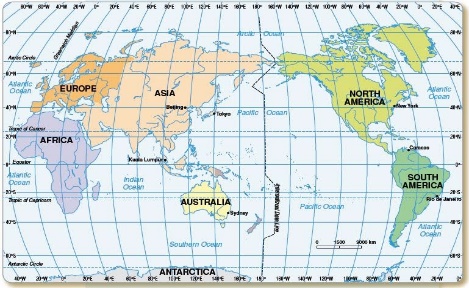 LƯỚI KINH, VĨ TUYẾN CỦA BẢN ĐỒ THẾ GIỚI
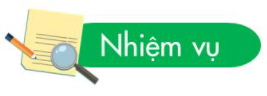 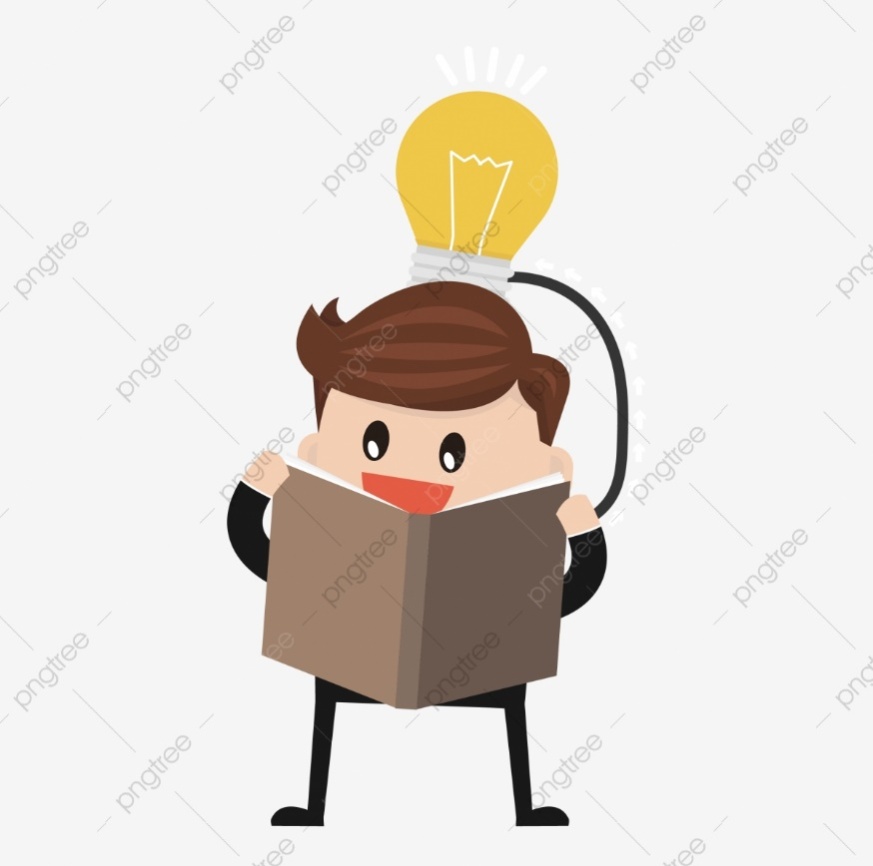 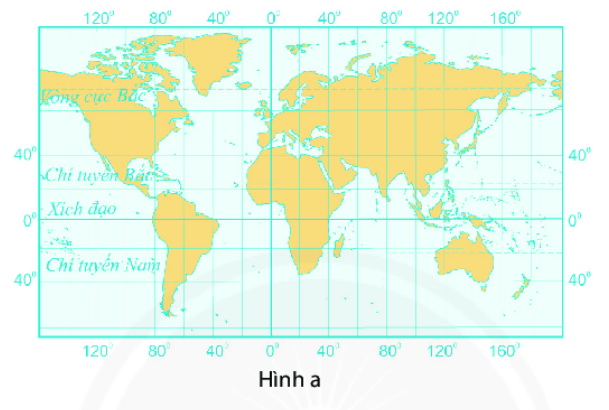 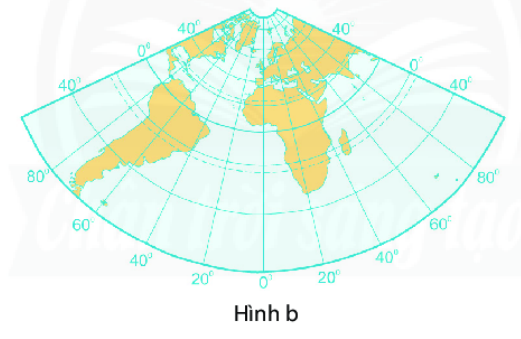 Hđ cá nhân: 
Tôi thông thái
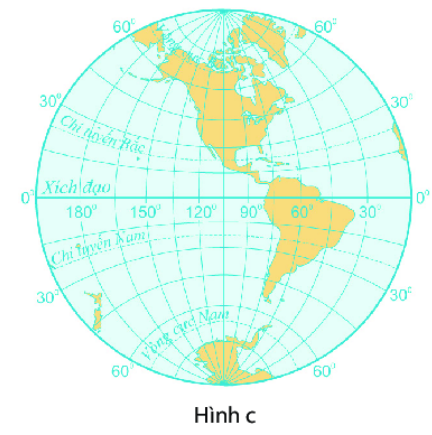 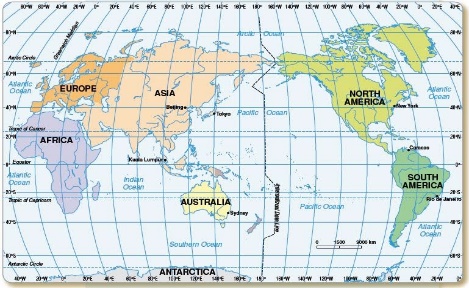 LƯỚI KINH, VĨ TUYẾN CỦA BẢN ĐỒ THẾ GIỚI
- Kinh tuyến là những đường thẳng song song cách đều nhau
- Vĩ tuyến cũng là những đường thẳng song song.
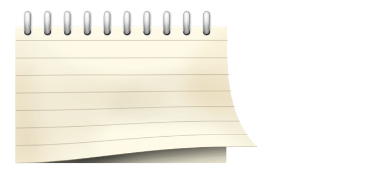 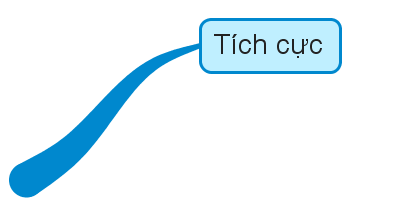 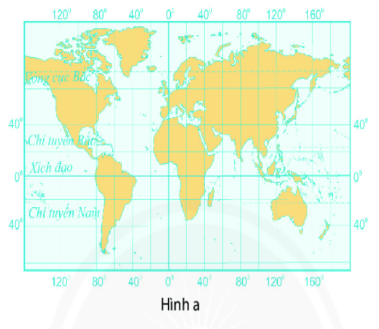 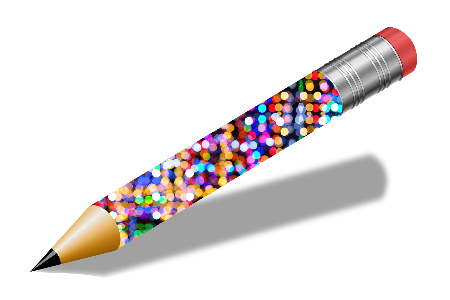 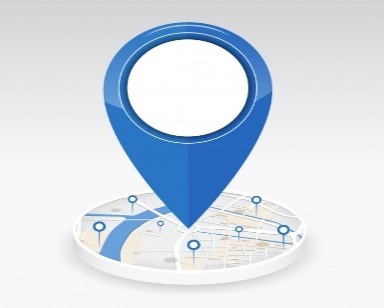 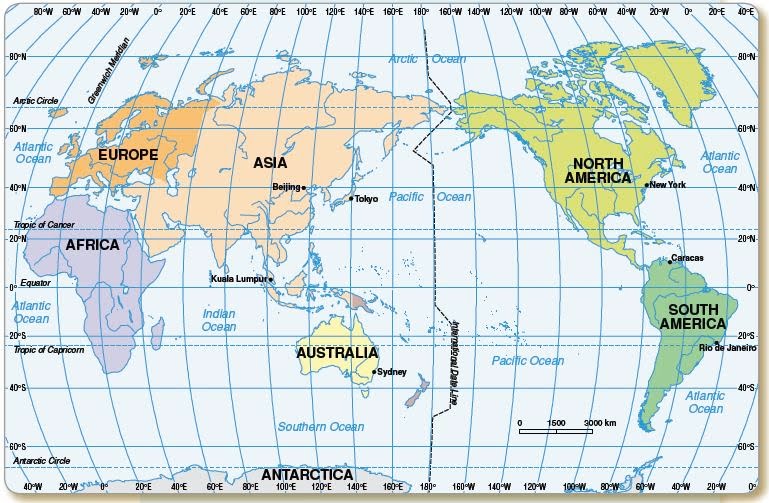 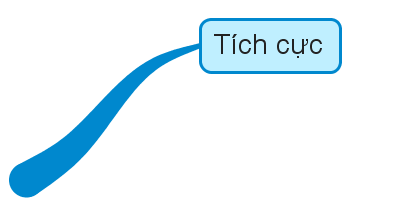 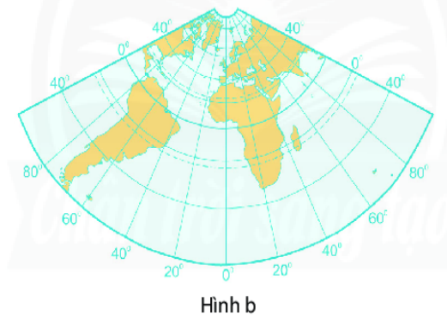 - Kinh tuyến là những đường thẳng tỏa ra theo hình nan quạt.
- Vĩ tuyến là những cung tròn đồng tâm.
- Kinh tuyến là những đường thẳng tỏa ra từ điểm cực.
- Vĩ tuyến là những vòng tròn đồng tâm mà tâm là nơi gặp nhau của các kinh tuyến.
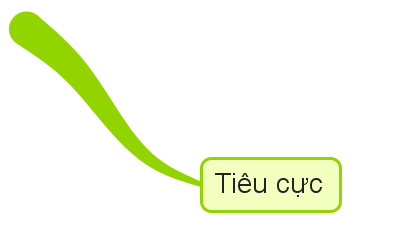 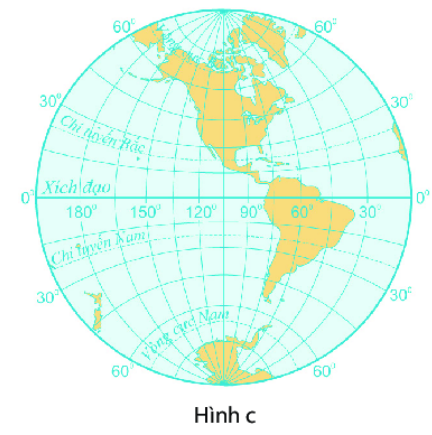 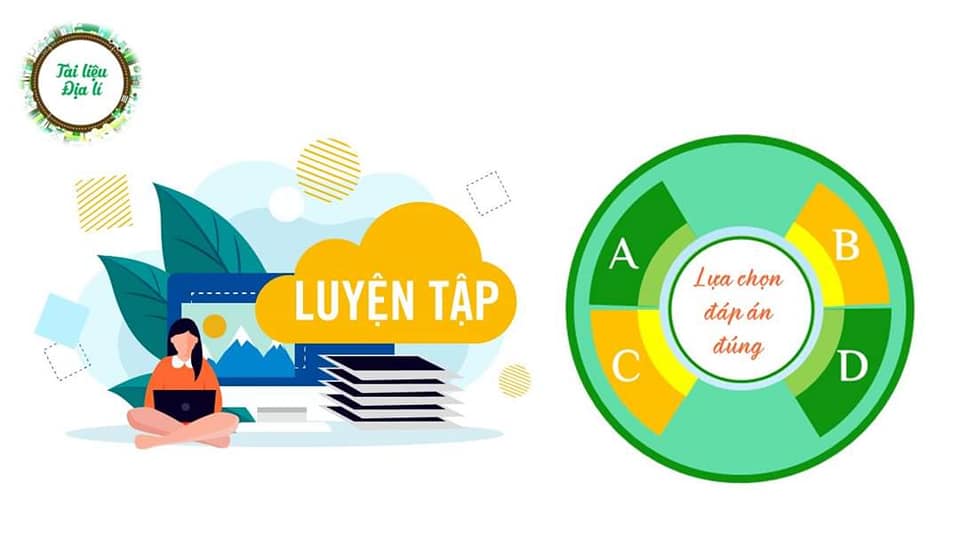 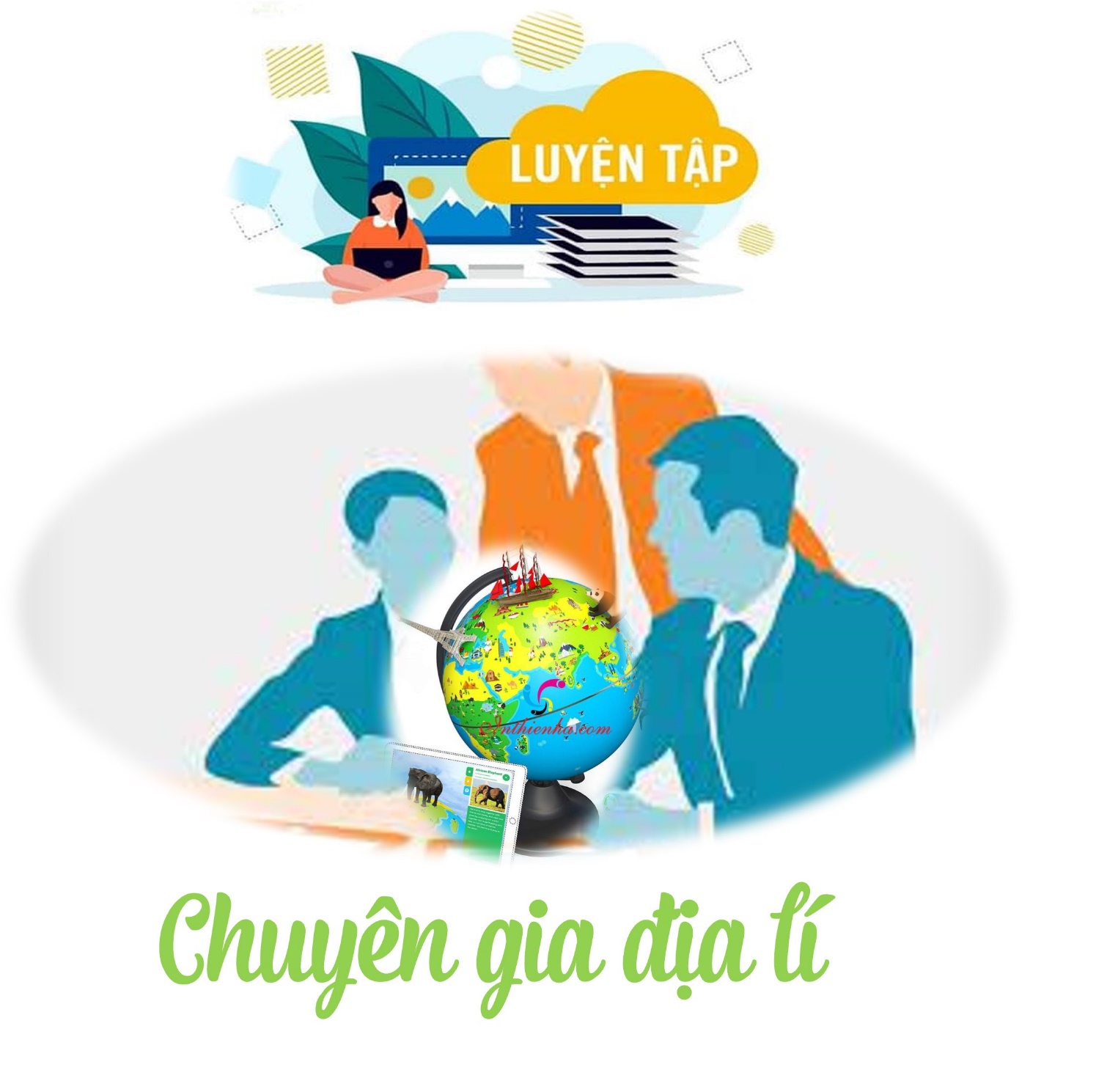 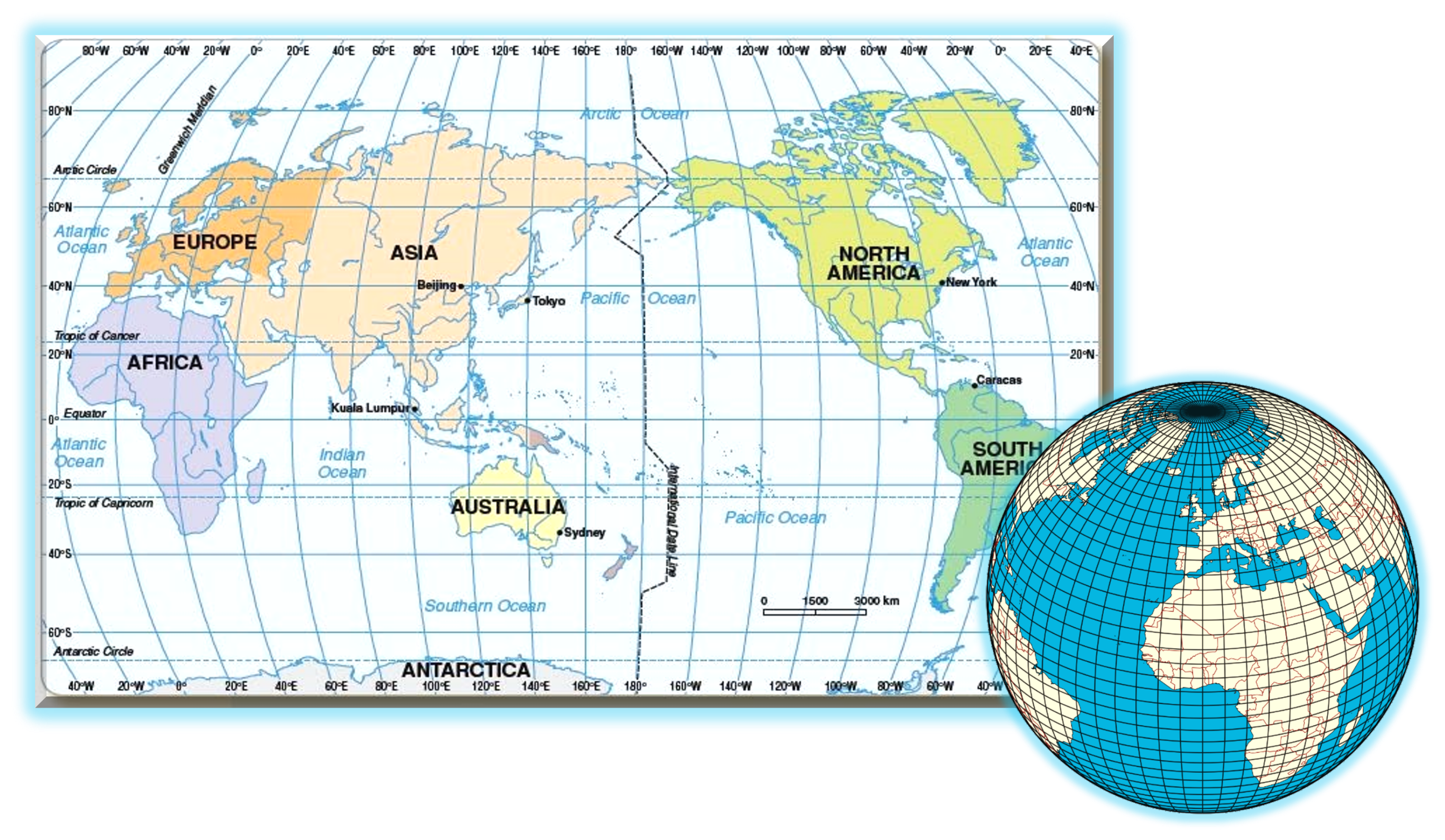 Kinh tuyến là gì?
Kinh tuyến là các đường nối cực Bắc và cực Nam trên bề mặt quả Địa Cầu
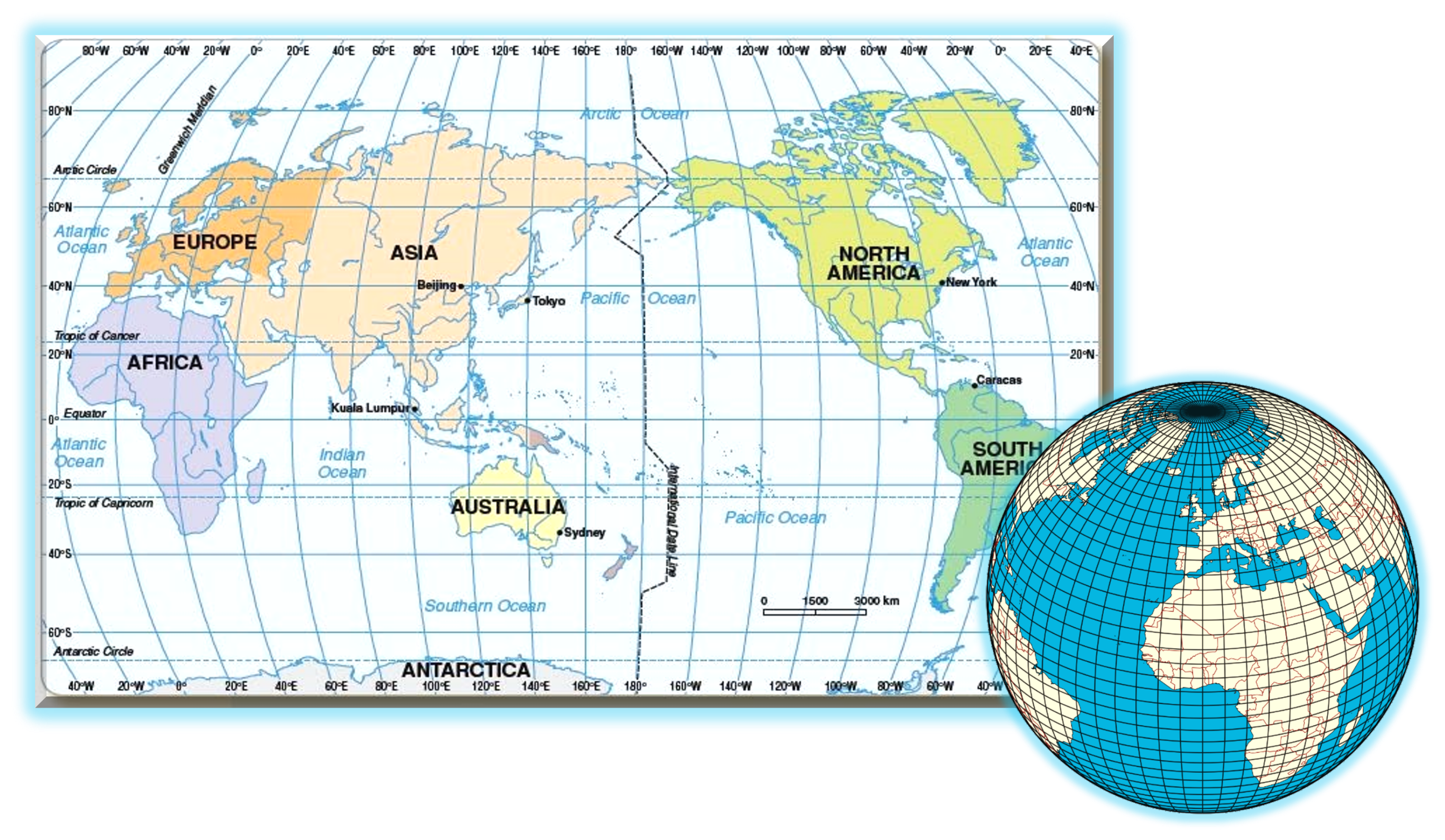 Vĩ tuyến là gì?
Vĩ tuyến là các vòng tròn bao quanh quả Địa Cầu, song song với đường Xích đạo.
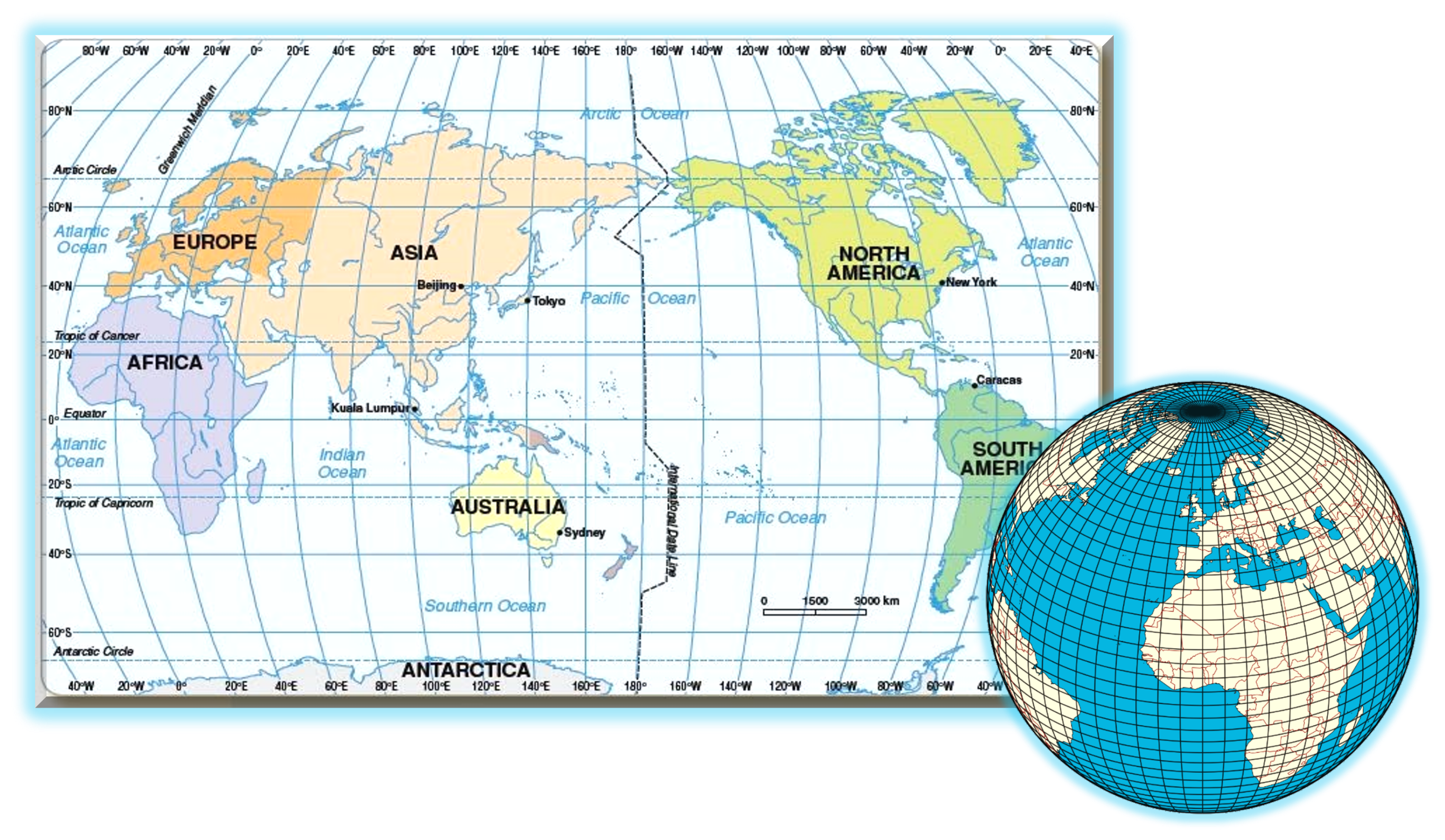 Tọa độ địa lí của một điểm được xác định như thế nào?
Tọa độ địa lí của một điểm được xác định là kinh độ và vĩ độ của điểm đó trên bản đồ hay quả Địa Cầu
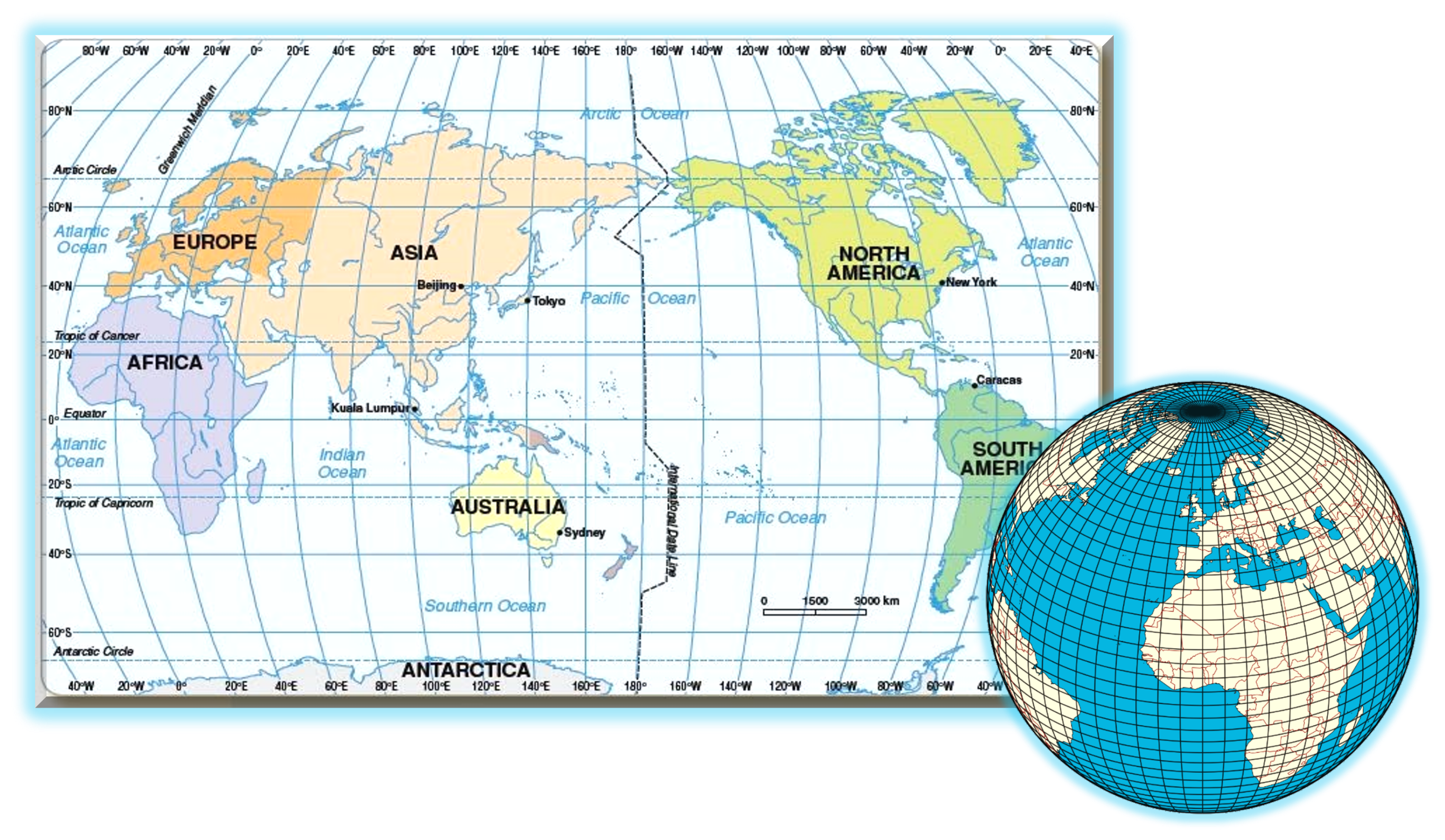 Hãy cho biết tọa độ địa lí của điểm A, D
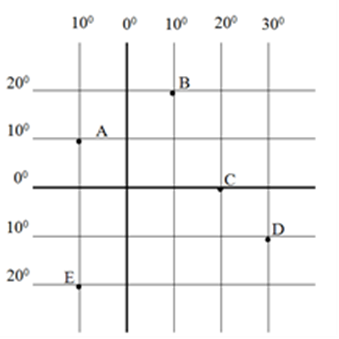 D (100 N, 300Đ)
A (100 B, 100T)
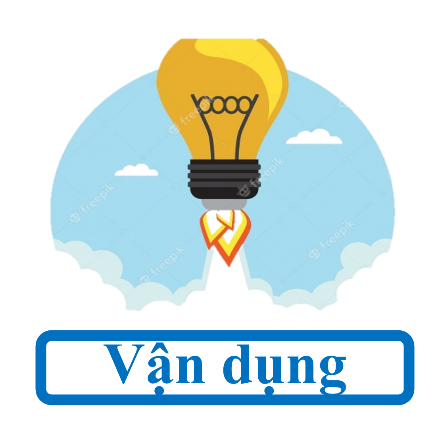 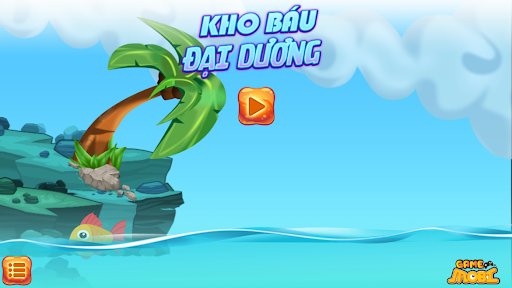 Hải tặc đã chôn dấu rất nhiều kho báu dưới đại dương. Dựa vào tọa độ của từng kho báu em hãy đánh dấu vị trí kho báu và lược đồ sau.
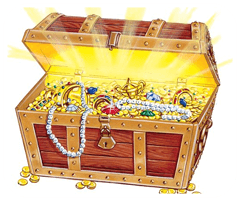 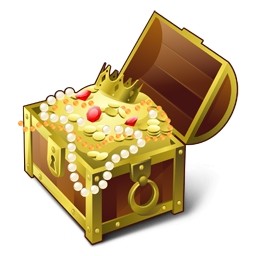 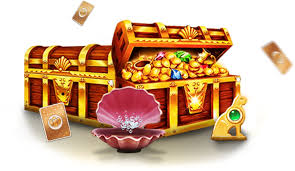 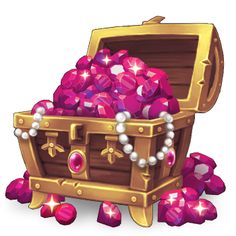 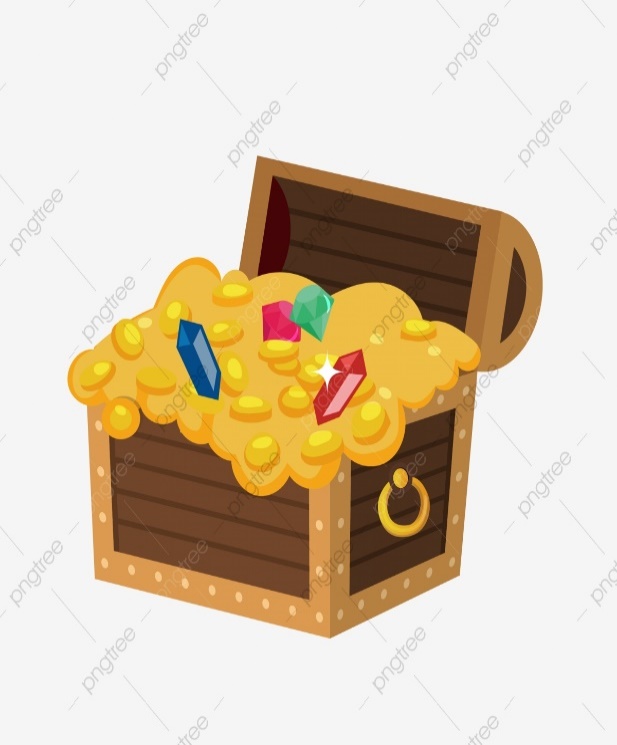 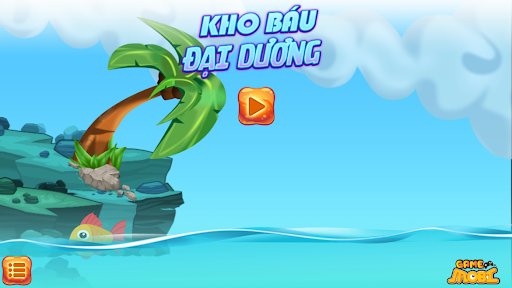 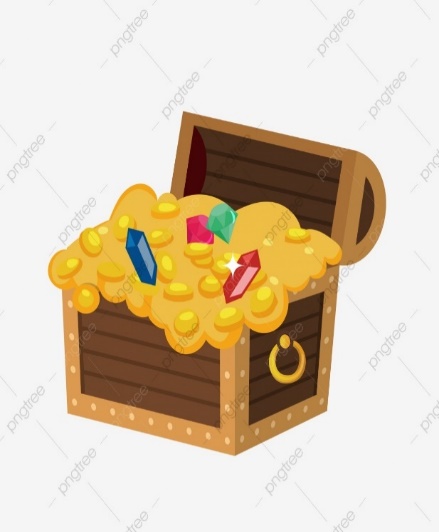 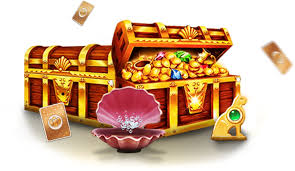 Tọa độ: 200B-1200Đ
Tọa độ: 00-1150Đ
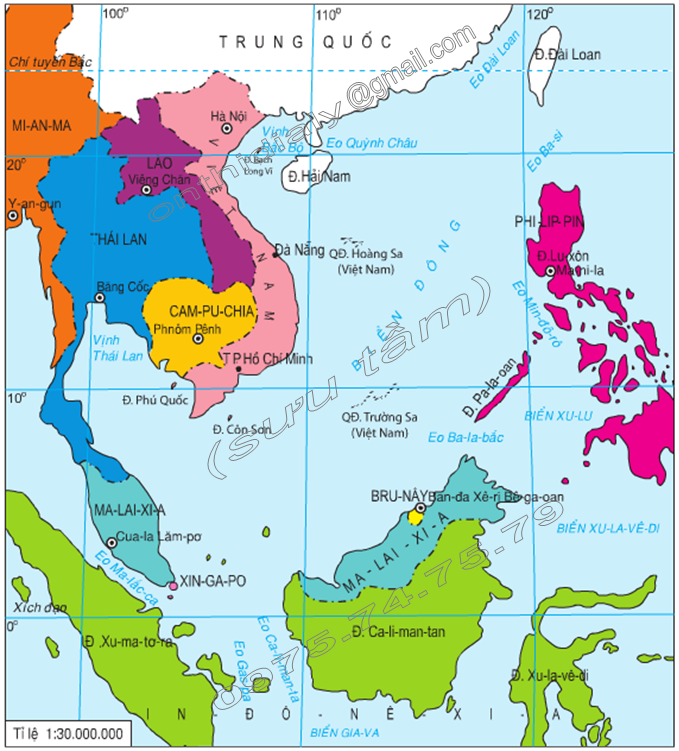 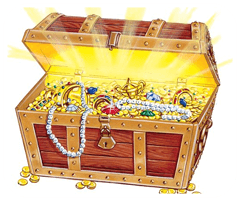 Tọa độ: 100B-1000Đ
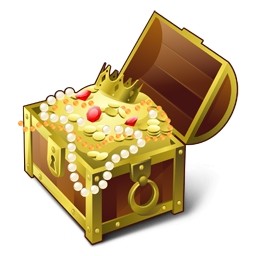 Tọa độ: 100B-1100Đ
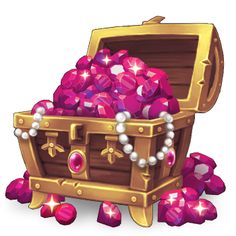 Tọa độ: 100B-1150Đ
THANKS.